Project Theory of Change
Please complete this as part of your application for grant funding
August 2023
1
UK PACT Country Programmes MEL process and instructions for applicants
2
UK PACT Programme Theory of Change & Key Definitions
3
Your Project Theory of Change
4
Your Project Outputs & GESI Contributions
1
MEL Process & Instructions for Applicants
MEL Process & Instructions for Applicants
Your MEL journey with UK PACT Country Programmes
Develop your project Theory of Change (aligned with the UK PACT Programme Theory of Change) and submit in your Application
If awarded, your UK PACT Country Team will support you in developing the following which will be included in your Grant Agreement:
Progress indicators for your project, including all your project outputs and any outcomes expected during the contract period,
A plan for results monitoring and reporting, including means for verification of each progress indicator and, if verification of results includes other stakeholders, a plan for stakeholder engagement.
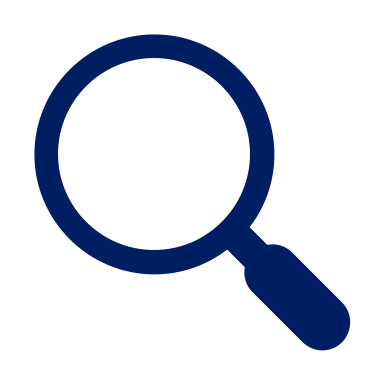 During implementation, you will need to report quarterly on all project results to your Country Team.
2
UK PACT Programme ToC & Key Definitions
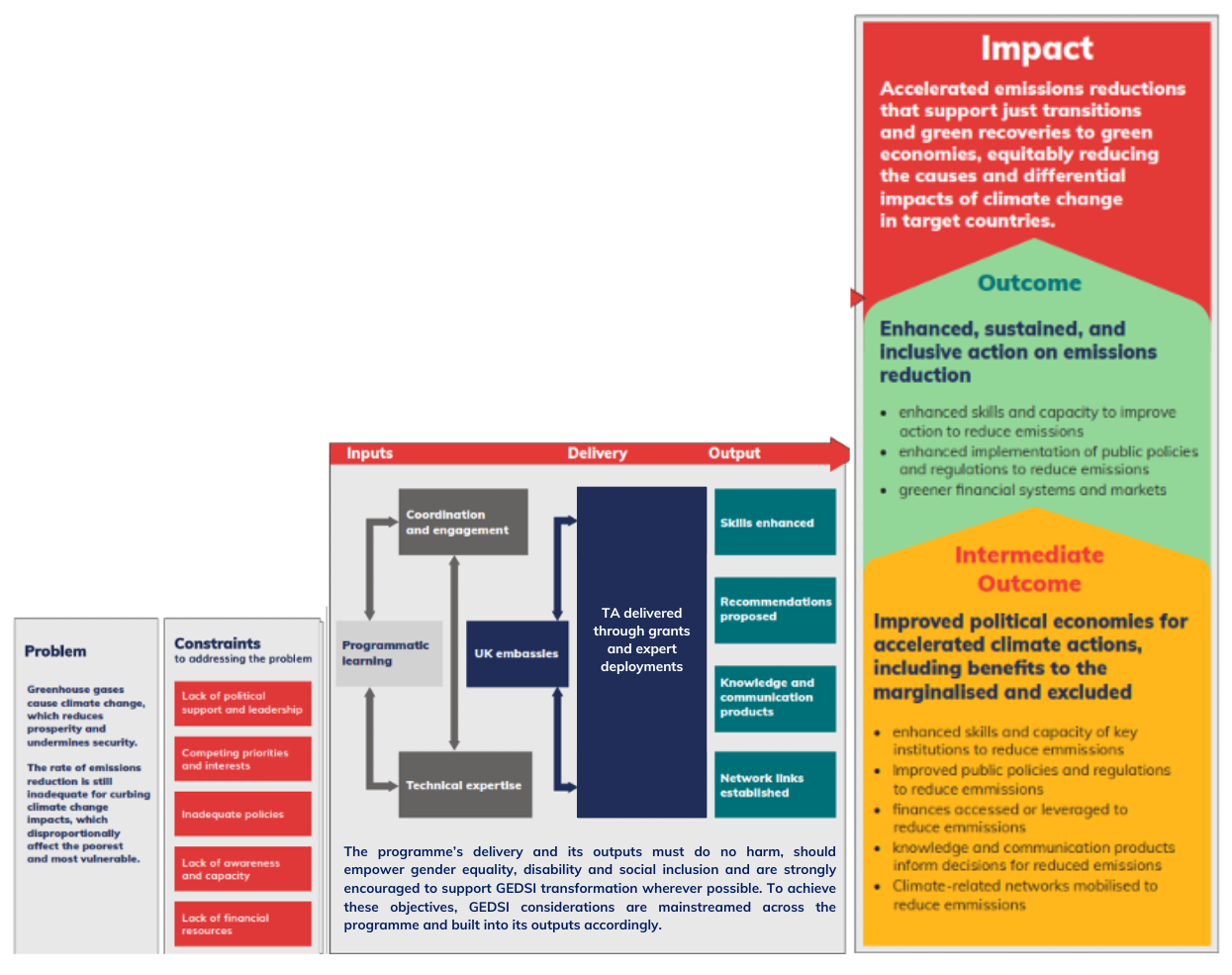 The process to deliver UK PACTs objectives are laid out in the UK PACT theory of change
Key Definitions (please refer to these when completing the following slides)
Inputs & Activities = things that will be used to implement the project (e.g., trainings, research, technical expertise, stakeholder engagement), and actions you must complete to achieve project success, usually consisting of tasks and subtasks that all contribute to the activity's completion. These are the activities that must be listed in your Project Workplan.
Outputs = the deliverable or product achieved as a result of the inputs. These are within the direct control of an intervention and are normally provided to the project’s key counterparts or other project stakeholders. Outputs are the basis from which the desired change will occur, e.g., trainings, reports/documents, key meetings/events, tools, etc. All outputs on UK PACT projects must categorised using one of the four output types explained on the next slide.
Intermediate Outcomes = an interim indication of initial uptake by programme stakeholders. The logic of the intermediate outcome is that programme-supported outputs should be adopted or taken up by the stakeholders that work most directly with the programme. These stakeholders are then responsible for using or implementing those outputs to achieve their intended purpose.
Outcomes = are achieved when an output has been firmly adopted, implemented and has shown to result in a significant change in behaviour. If the programme’s adopted outputs are effectively implemented by its counterpart stakeholders, we articulate this outcome as enhanced, sustained, and inclusive action on emissions reduction. 
GESI Contribution = UK PACT’s ambitions for gender equity and social inclusion (GESI) are to go beyond minimum compliance. Project outputs must do no harm, should empower gender equality and social inclusion, and are strongly encouraged to support GESI transformation wherever possible.
UK PACT Output Types
To ensure your project is aligned with the UK PACT programme Theory of Change, your outputs must be categorised into one of the the programme output types below…
3
Your Project Theory of Change
Instructions for completing your Theory of Change
Review the example of a UK PACT project Theory of Change provided on slide 11.
Complete the template on slide 12 for your project, adding or deleting boxes where necessary and providing detailed titles for each output, intermediate outcome, outcome and impact. 
Start with your planned outputs and work forwards. Your outputs must be categorised into the programme output types on slide 8. We have provided an example of each output type on slide 11 (with numbering corresponding to the output types on slide 8), however you do not need to have every type of output in your Project Theory of Change on slide 12.
Please provide a number reference to indicate which type each output is. For example, if you have 2 trainings (output type 1), then 2 of your outputs will have O1 (Output 1) referenced beside the title. 
Link boxes horizontally with arrows to illustrate the chain of results from output to outcome. Arrows have been provided to illustrate how they should be used. 
Multiple outputs may contribute towards the same intermediate outcome, and multiple intermediate outcomes may contribute towards the same outcome. 
If you need more space, you may copy the template to an additional slide, however in this case we are looking for quality not quantity.
Once you have completed your Theory of Change on slide 12, please complete the output forms in the Full Proposal Template. There is a different form for each output type. Please copy as many of each form that you need so that you complete one form for each of your project outputs.
Theory of Change Example
Outcomes
Outputs
Intermediate Outcomes
Impact

Reduced emissions supported by UK PACT

Transformational change in countries supported by UK PACT

Gender equality and social inclusion empowered and enhanced, with reduced impacts of climate change on the vulnerable
O1.Training workshops on just energy transitions delivered to senior government officials
Senior government officials use the knowledge gained from training and briefs in their decision-making
Improved government capacity to implement a just transition
O2.1. Just Energy Transition policy briefs presented to key national ministries
National ministries adopt public policy recommendations for a just energy transition
National government invests in just transition recommendations and integrates them in their 5-year strategy
O2.2. Recommendations report on private sector opportunities in nature-based solutions (NBS)
Private sector stakeholders engage with the recommended renewable energy solutions
Private sector funds deployed and increased investment in renewable energy initiatives
O2.3. Private sector financing mechanism developed to support the access of funds for renewable energy solutions
Private sector stakeholders adopt the use of the mechanism to access finance for renewable energy solutions
O3.1. Research paper on the successful application of just energy transition principles in several different contexts
Replication of just energy transition principles in other contexts
Key stakeholders endorse the information from the research paper and conference presentation
O3.2. Presentation and press release on key research findings
The Just Energy Transition Working Group commit to undertaking just transition projects/activities together
Just Energy Transition Working Group projects receive funding for implementation
O4. Establishment of a Just Energy Transition Working Group with key project stakeholders
Theory of Change template – for completion
Outcomes
Outputs
Intermediate Outcomes
Impact

Reduced emissions supported by UK PACT

Transformational change in countries supported by UK PACT

Gender equality and social inclusion empowered and enhanced, with reduced impacts of climate change on the vulnerable
TYPE - Description
TYPE - Description
TYPE - Description
TYPE - Description
TYPE - Description
TYPE - Description
TYPE - Description